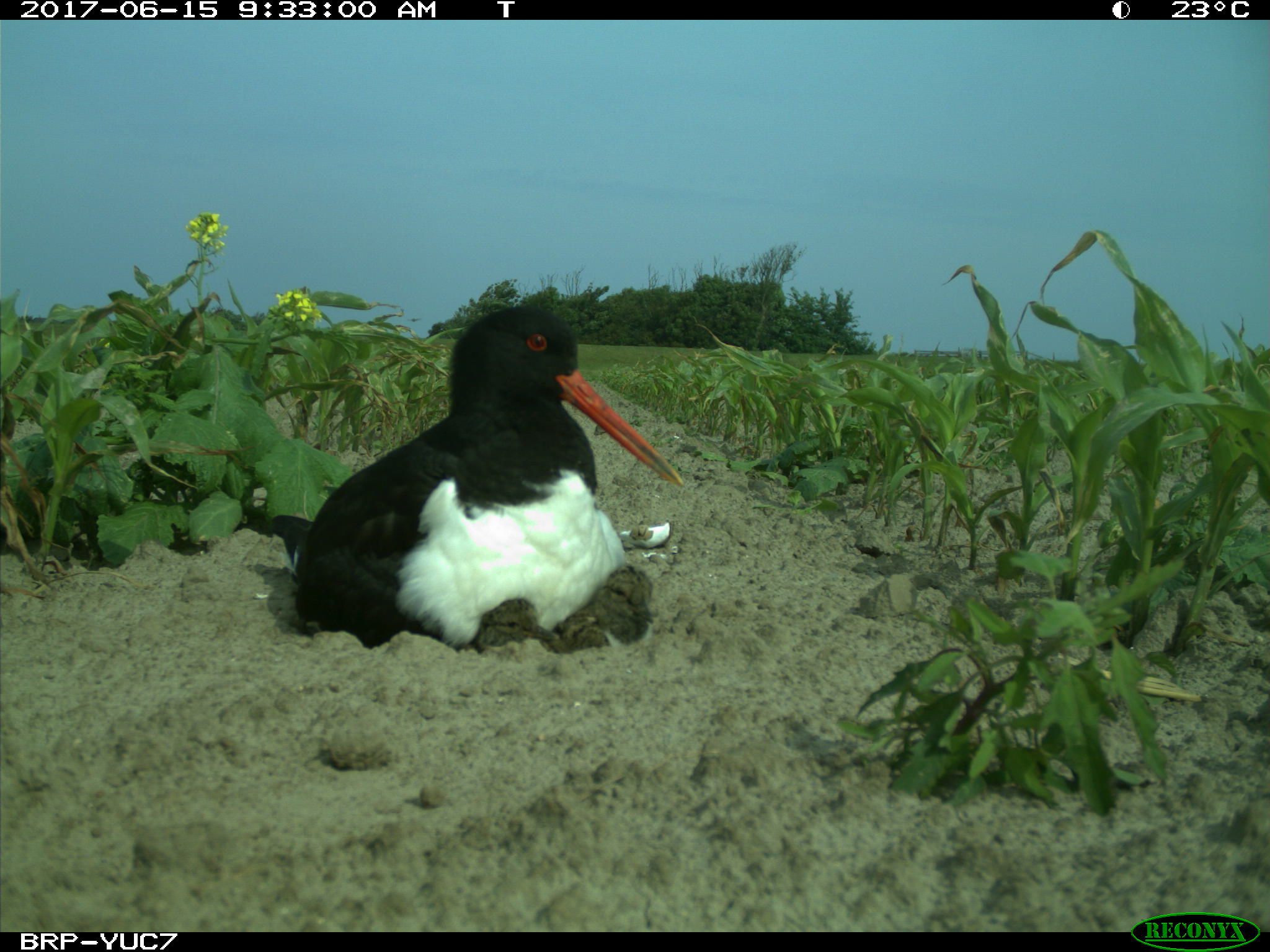 Broedsucces - 
Effect van habitat, beheer en predatie
Magali Frauendorf
13-10-2018
Inhoud
Ei en kuikenoverleving
Het effect van habitat en beheer
Kuikengroei
Predatie
Beweging rond de nestlocatie
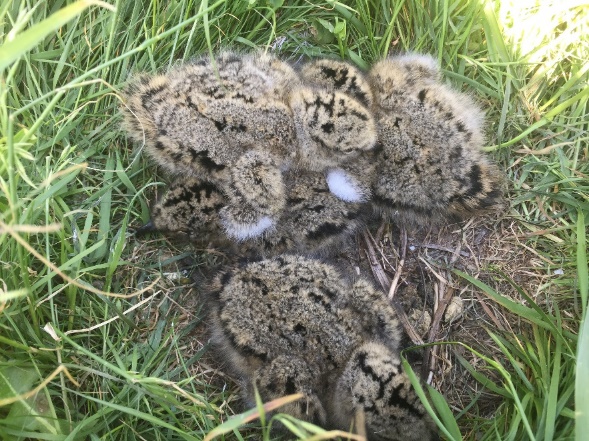 © CHIRP
Ei-overleving vs. kuikenoverleving
2017  0,12 kuikens/paar
2018  0,28 kuikens/paar
0,35 kuikens/paar voor stabiele populatie
[Speaker Notes: 4 nests unknown if chicks survived]
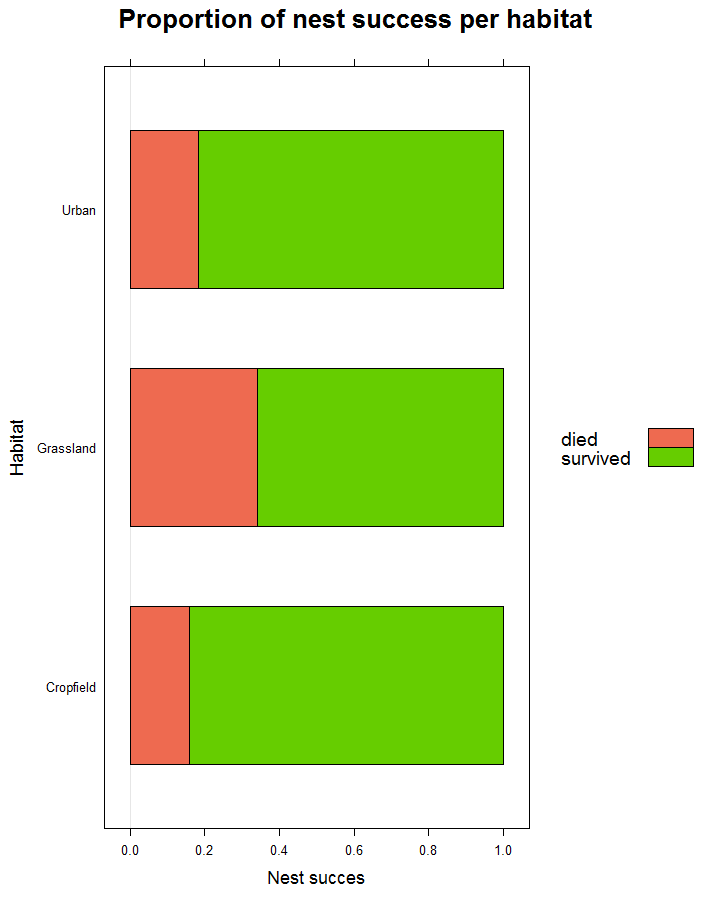 Urbaan
18% (n=2)
82% (n=9)
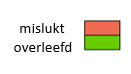 Grasland
34% (n=13)
66% (n=25)
Akkerbouw
16% (n=4)
84% (n=21)
Ei-overleving
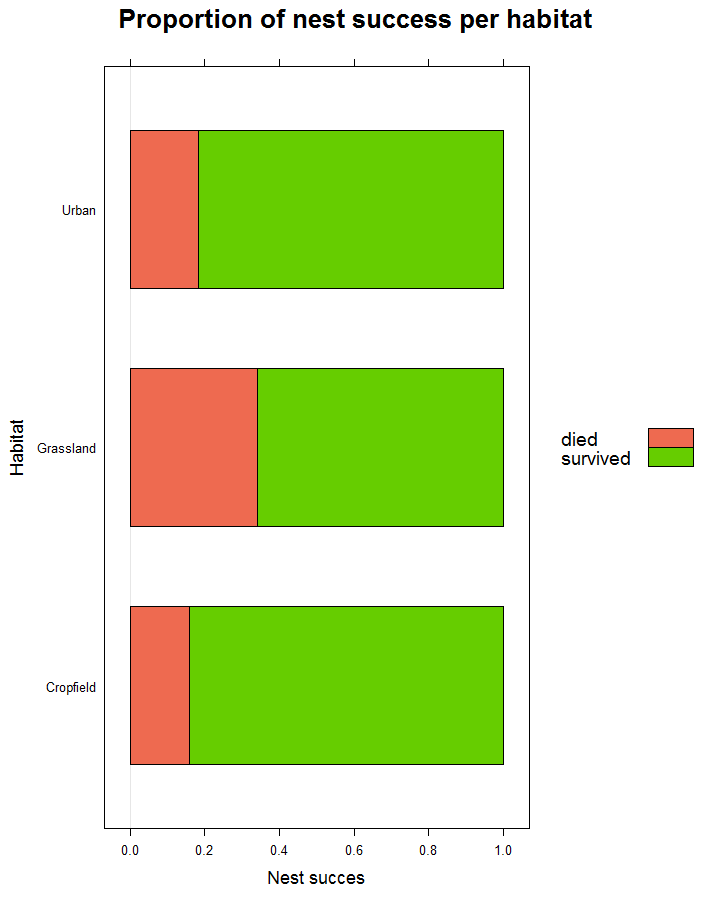 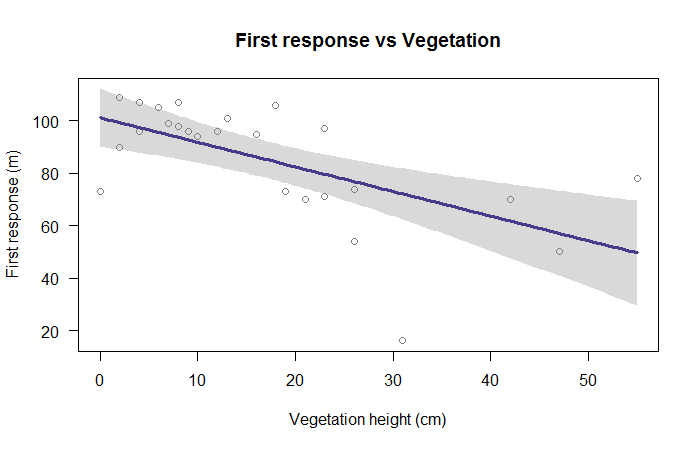 Urbaan
18% (n=2)
82% (n=9)
Eerste reactie (m)
Grasland
34% (n=13)
66% (n=25)
Akkerbouw
16% (n=4)
Vegetatiehoogte (cm)
84% (n=21)
Ei-overleving
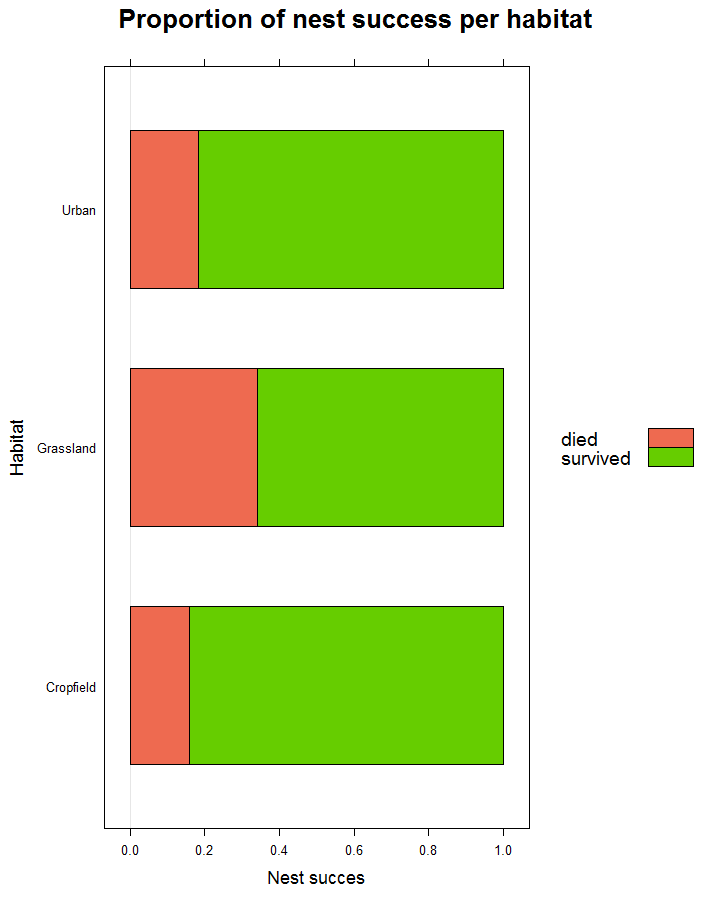 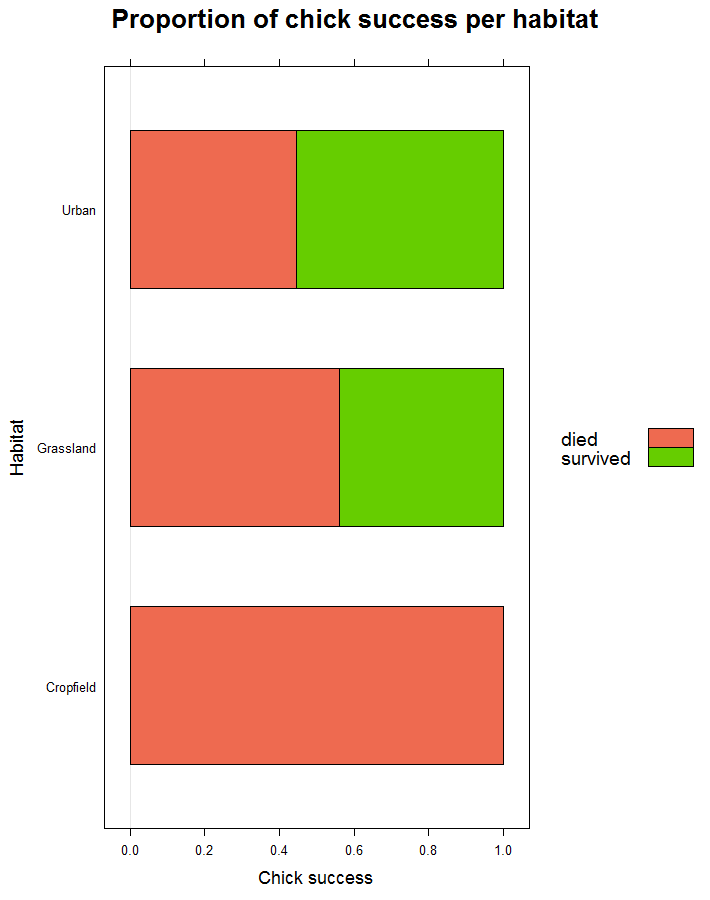 Urbaan
18% (n=2)
82% (n=9)
44% (n=8)
56% (n=5)
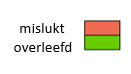 mislukt
Grasland
overleefd
34% (n=13)
56% (n=28)
44% (n=11)
66% (n=25)
Akkerbouw
16% (n=4)
100% (n=25)
84% (n=21)
Kuikenoverleving
Ei-overleving
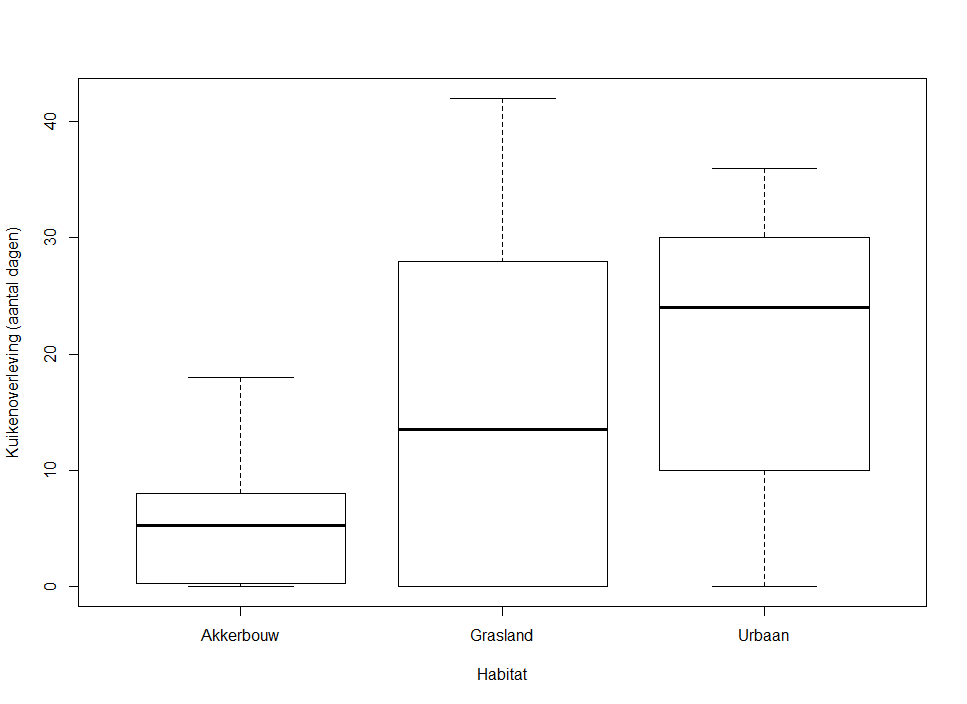 Kuikengroei en voedselaanbod
Data over kuikengroei (2018 & 2019)
Voedselaanbod, wormen in verschillend habitat
© CHIRP
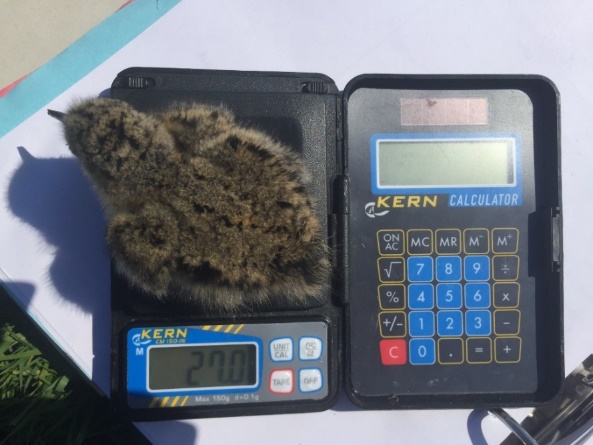 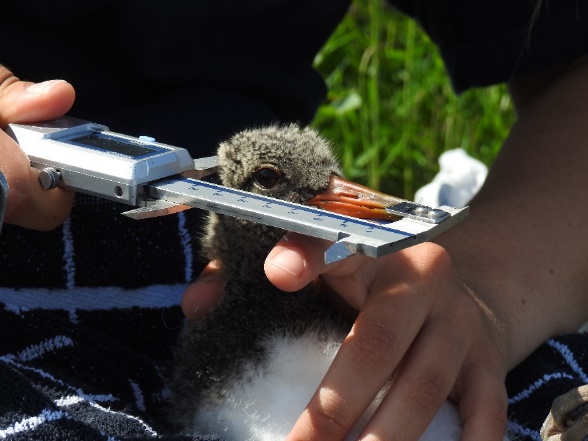 © Bruno Ens
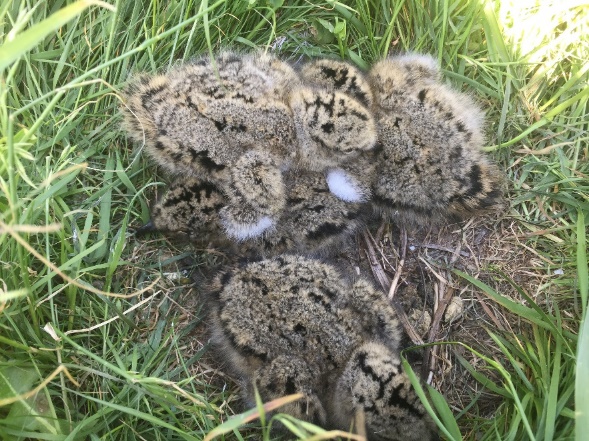 © CHIRP
Beheer op de Hoge Berg
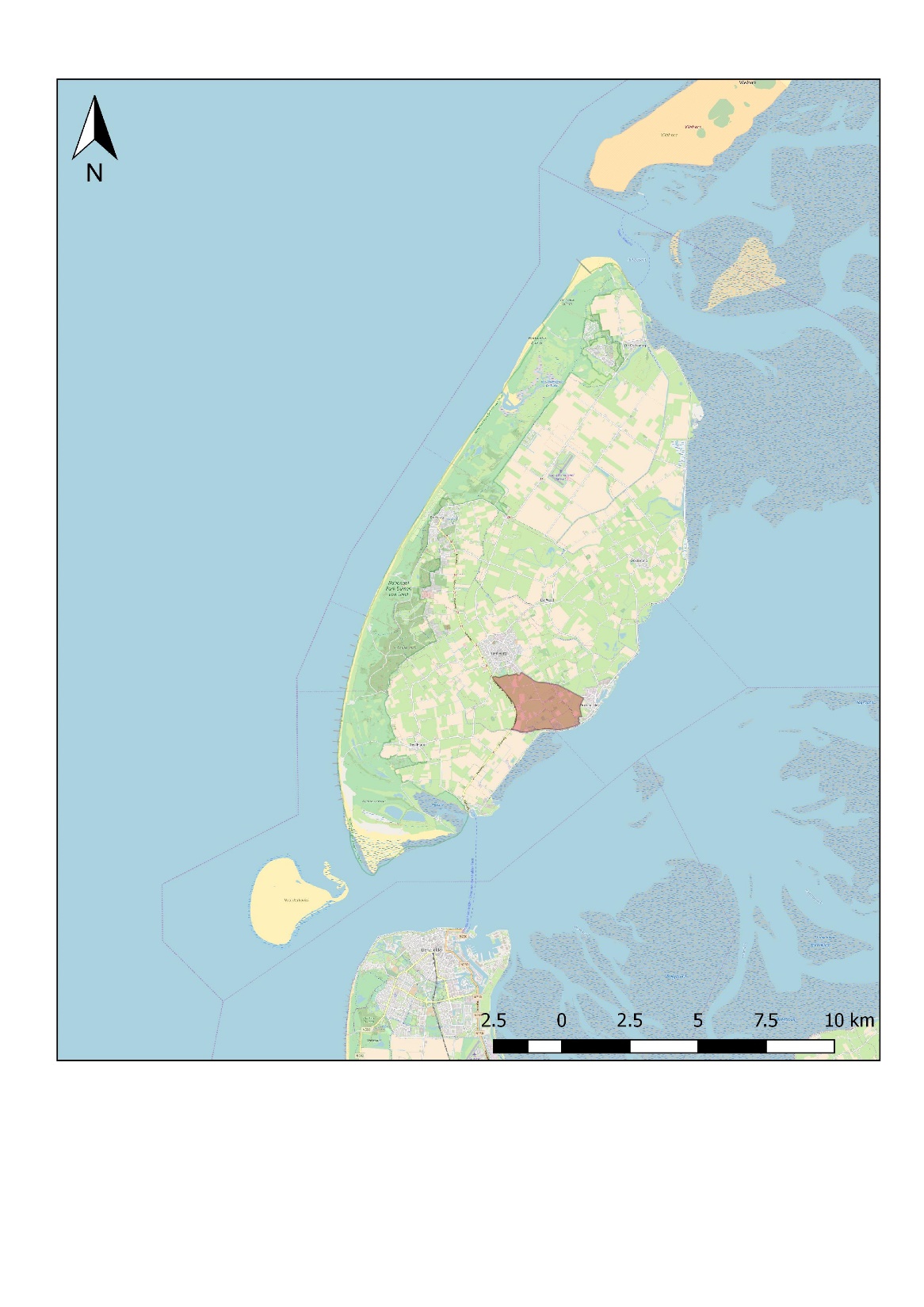 Nestbescherming (A)
Kuikenveld
Distels laat en hoog maaien (B)
Strook niet gemaaid (H)
Maaibeperkingen (E)
Ruige mest (C, G)
Extensief beweiden (F)
Beheer
 Habitat
 Hoogte (NAP)
 Bodemtype
 Nest dichtheid
 Predatie dichtheid
 Lichaamsconditie van de ouders
 Afstand bos
 Afstand boerderij
Kuikenoverleving
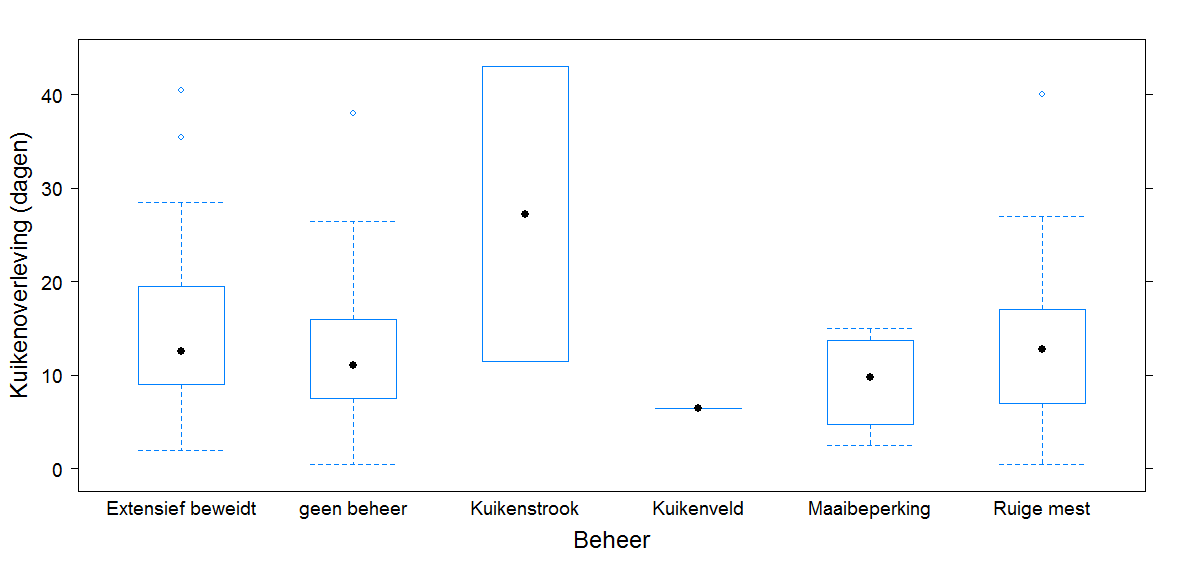 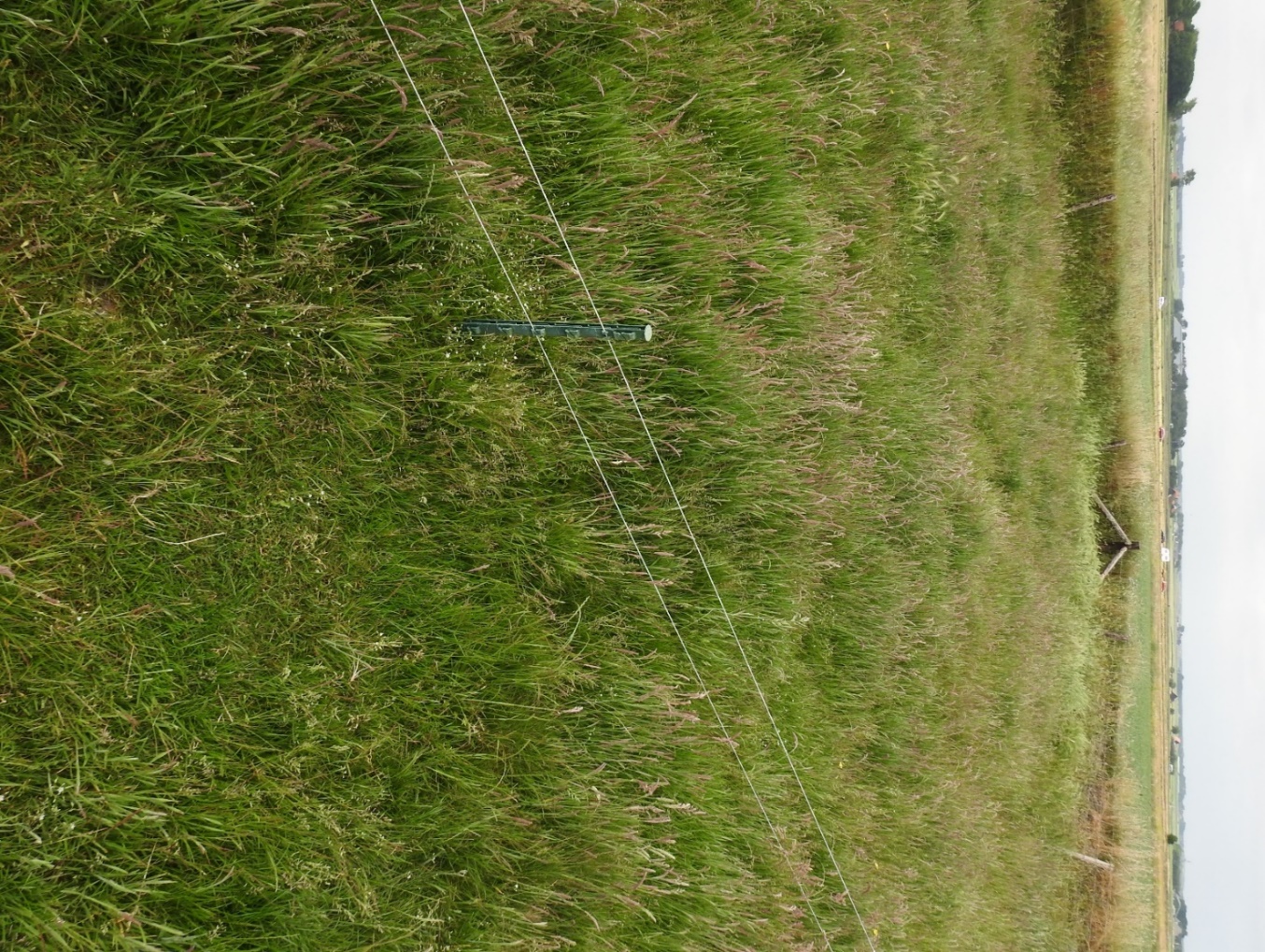 [Speaker Notes: Botanisch waardevol weiderand (D)]
Kuikenoverleving

Beheer

Hoogte
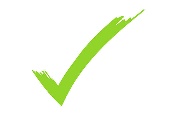 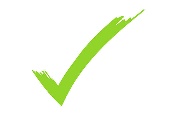 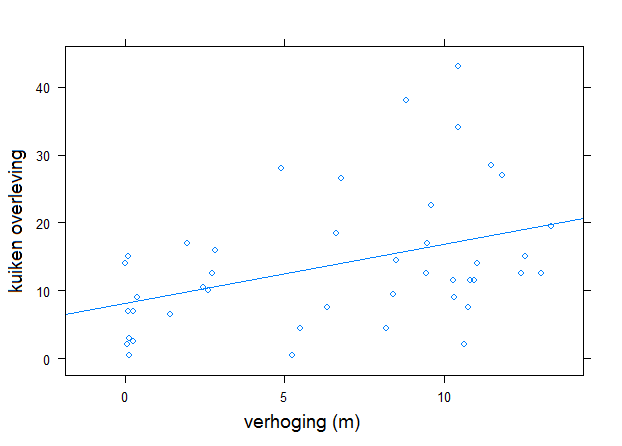 Hoogte (NAP) in m
Kuikenoverleving

Beheer

Hoogte

Nestdichtheid
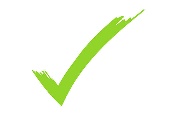 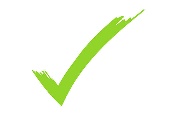 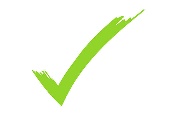 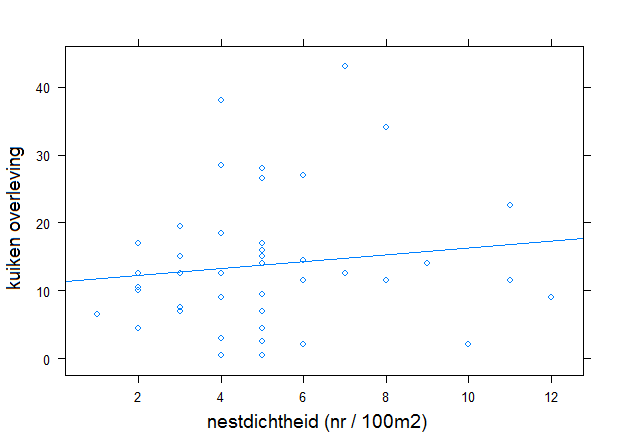 Aantal nesten/100m2
Lage kuikenoverleving (0,1 kuikens/paar)
Andere factoren  grondwaterpeil, voedselaanbod
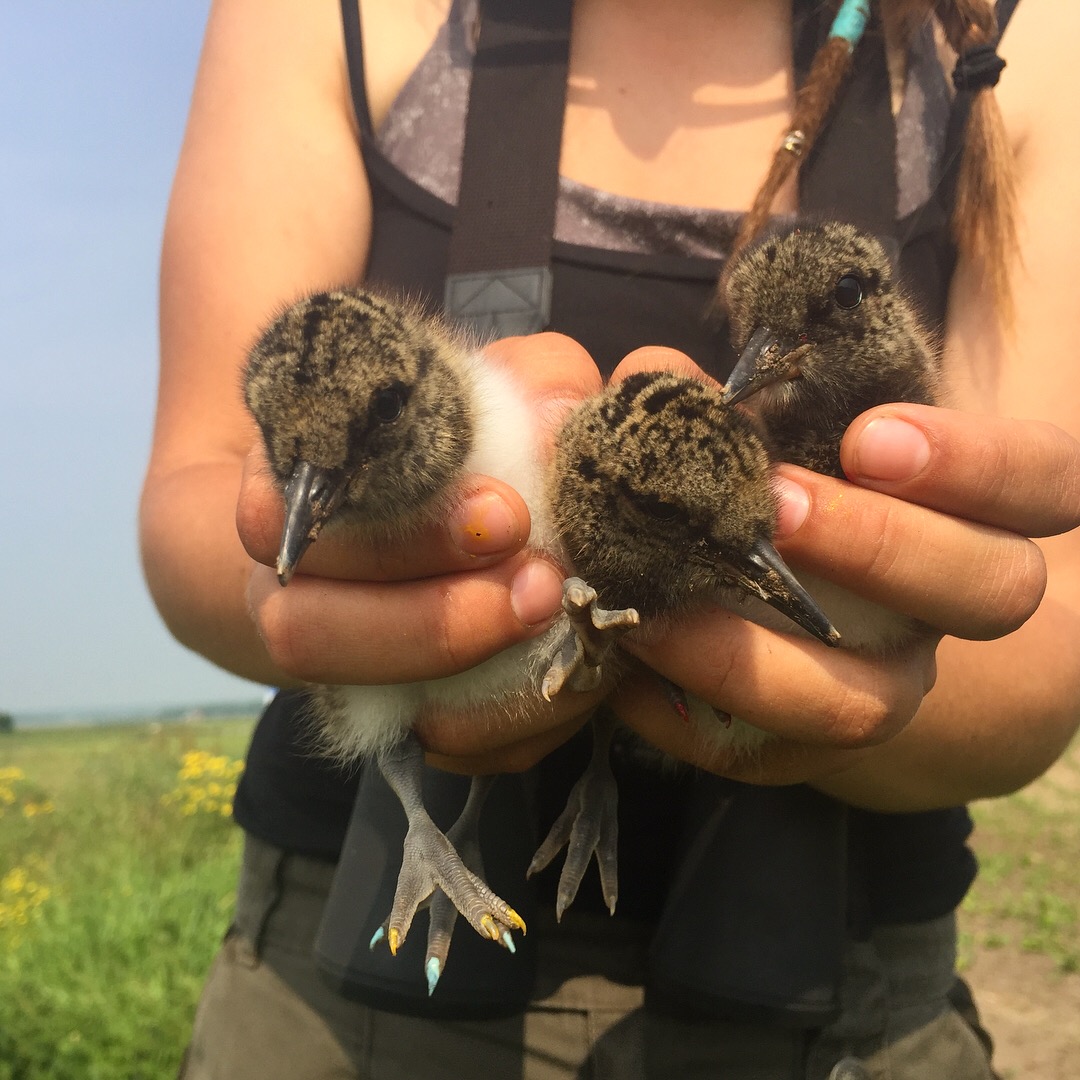 Predatie
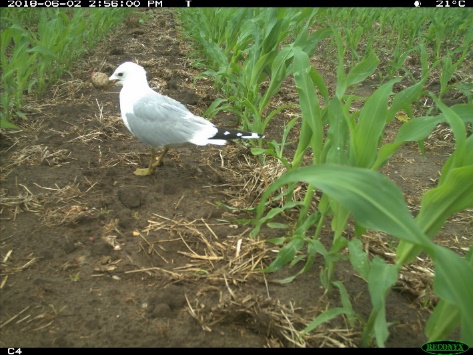 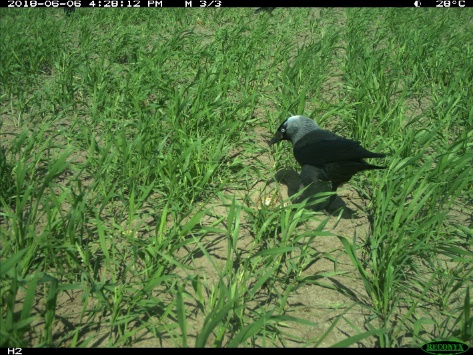 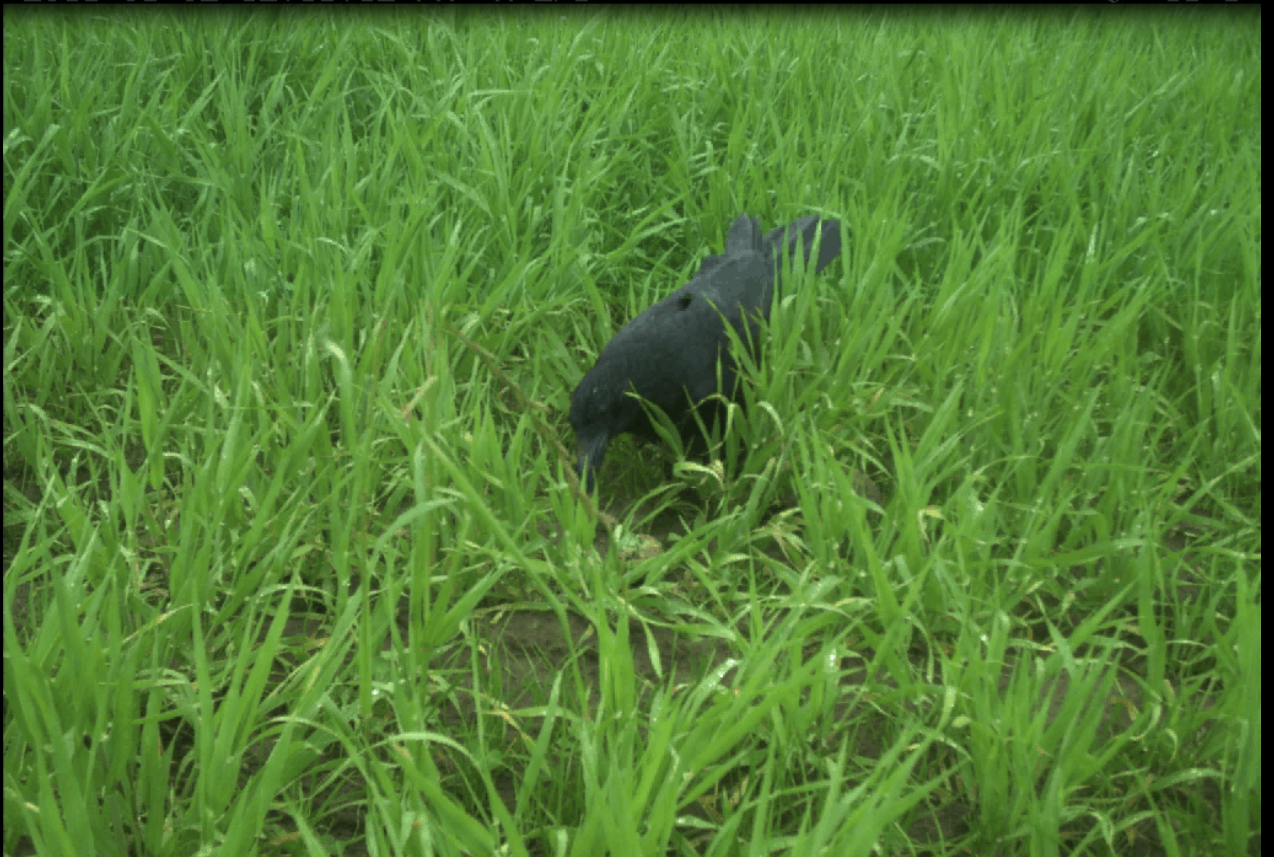 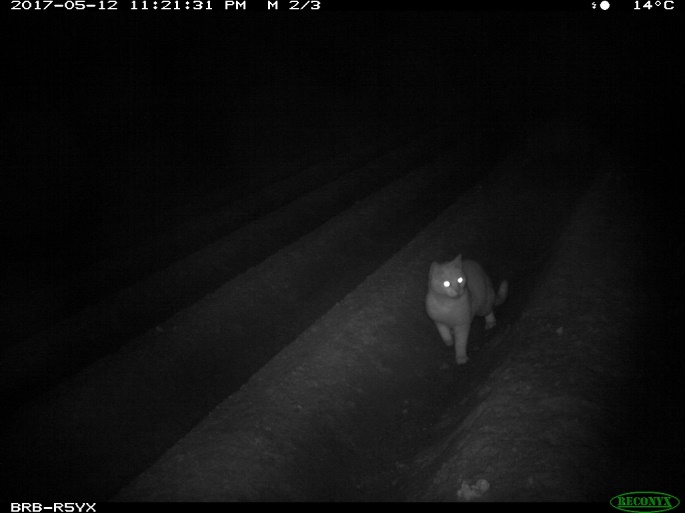 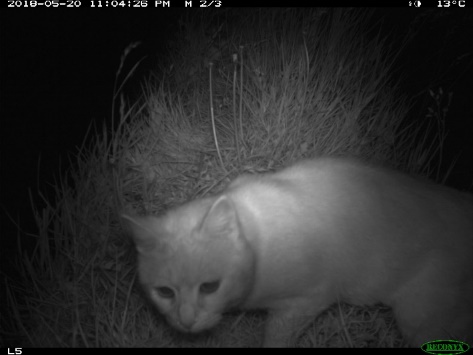 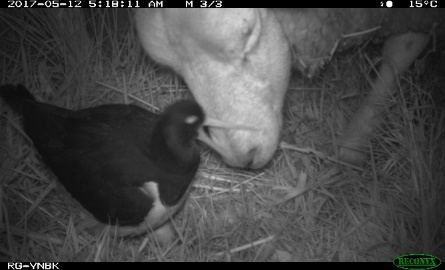 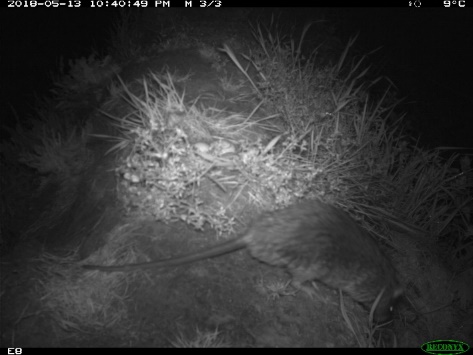 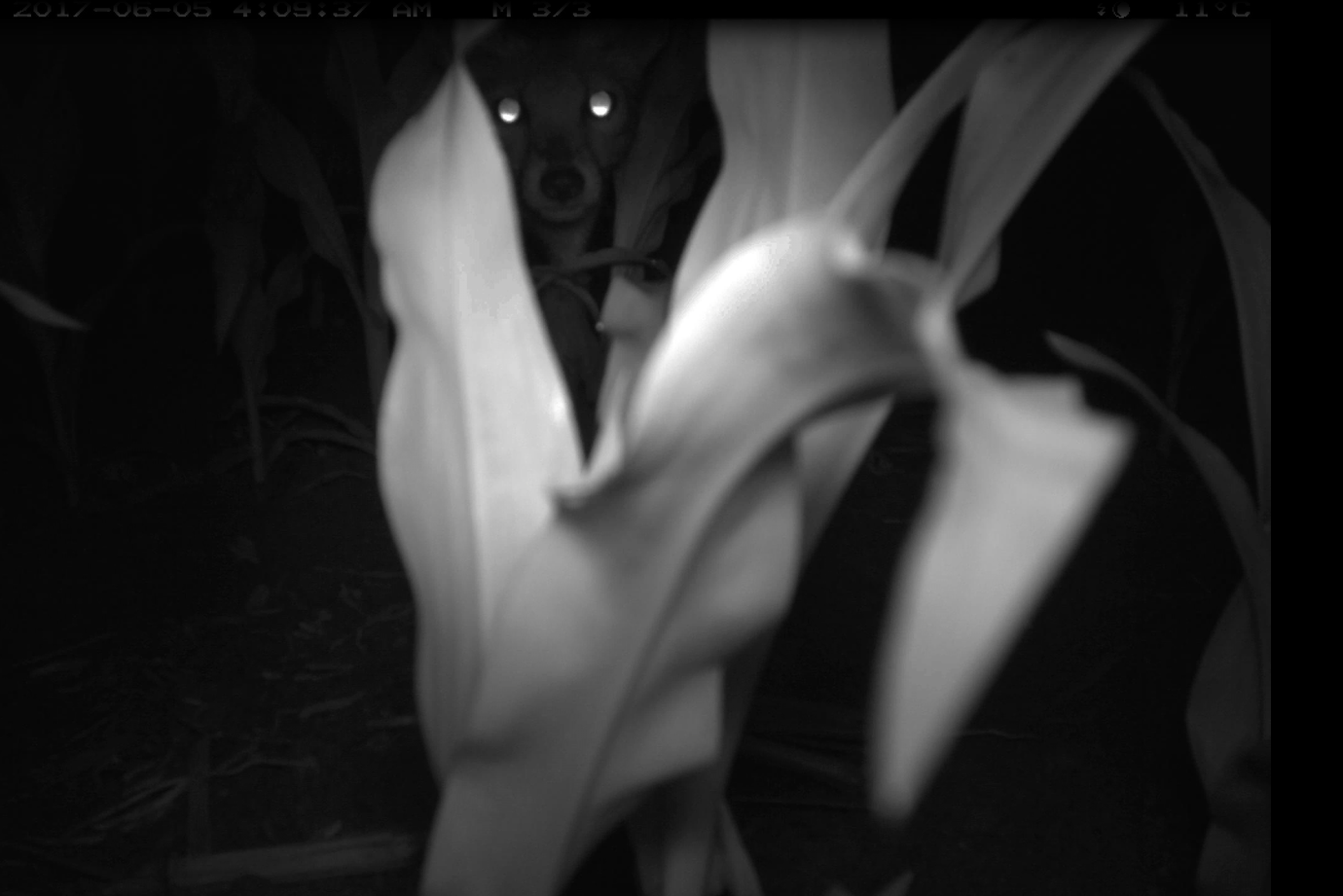 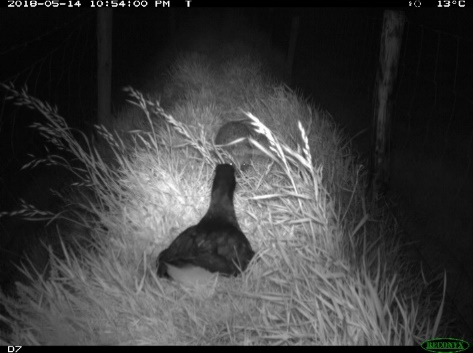 Predation op Texel 2018
Scholekster
Kauw
Stormmeeuw
n=35
[Speaker Notes: stormmeeuw]
Beweging rond de nestlocatie (zender vogels)
Bremen
Zendervogels zonder bekend broedsucces  broedsucces bepalen
Beweging rond nestlocatie en foerageergebied/tijd in verschillend habitat
Westwouderpolder
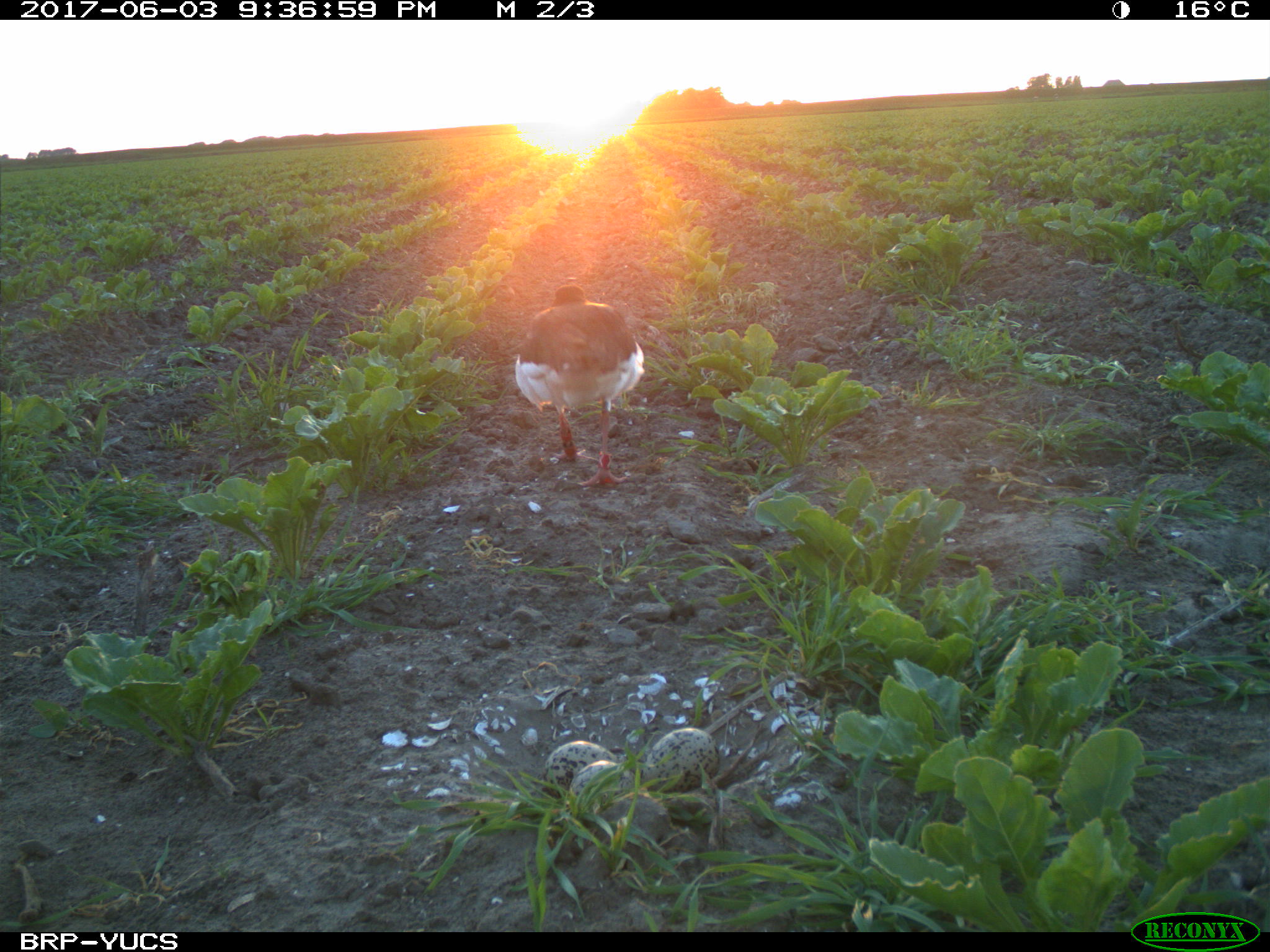 ?
?
?
Begin mei: 1 mei – 10 mei

Half mei: 11 mei – 20 mei

Eind mei: 21 mei – 31 mei

Begin juni: 1 juni – 11 juni

Half juni: 12 juni – 20 juni

Eind juni: 21 juni – 30 juni
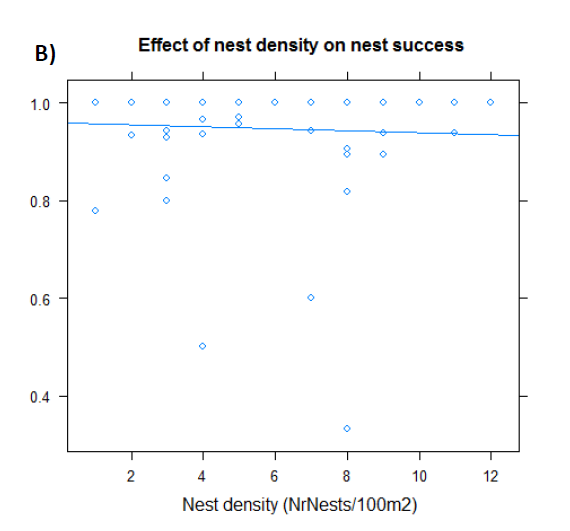